OVARIAN TUMORS
DR RUBAIYA, Tutor, Department of Pathology 
S.K.Medical College, Muz
Ovarian tumors
80% are benign occuring mostly in young women between the ages of 20 and 45 years
Borderline tumors occur at slightly older ages
Malignant tumors are more common in older women, between the ages of 45 and 65 years
3% of all cancers in females
5th most common cancer leading to death in women 
Risk Factors : 
Nulliparity
Genetic factors (BRCA1, BRCA2 and p53 mutations, over expression of Her 2neu gene) 
Gonadal dysgenesis
Decreased incidence in persons who have taken OC and tubal ligation
Symptoms : abdominal pain, abdominal enlargement (ascites), pressure on neighbouring organs, vaginal bleeding, U/S
 First clinical presentation may be ascites
Malignant ascites in a woman is ovarian cancer until proven otherwise
Spread: peritoneum, contralateral ovary, liver, lung, GI tract
Ovarian tumors
Classification ( by origin)
Surface epithelial stromal tumor

Germ cells tumors

Sex cords – stroma tumors

Metastatic tumors
Surface epithelial tumors
Most common accounting for approximately 2/3rd of ovarian tumors

CA-125 is THE important tumor marker

Classified on the basis of differentiation and extent of proliferation of the surface epithelium into any mullerian type epithelium
The major histologic types based on the differentiation of the neoplastic epithelium:
       -serous
       -mucinous
       -endometrioid tumors
       -clear cell tumor
       -transitional tumor
Based on extent of epithelial proliferation ,they are classified as 
        -benign
        -borderline
        -malignant.
The benign tumors are often further subclassified on the basis of components of the tumors as-
     -cystadenomas- prominantly cystic component
     -cystadenofibromas- cystic and fibrous areas
     -adenofibromas-  predominantly fibrous areas
1. Serous tumors
60% benign 

15% borderline

25% malignant
Serous cysadenoma
Typically a unilocular cyst with no epithelial thickening 
Cyst wall is smooth and glistening
Microscopically, the cysts are lined by columnar epithelium, which has abundant cilia
Small papillary projections may be seen
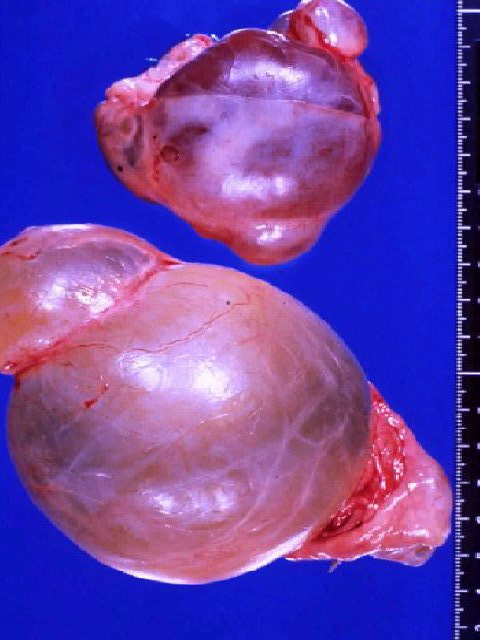 SEROUS, BENIGN
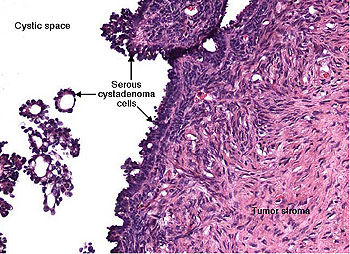 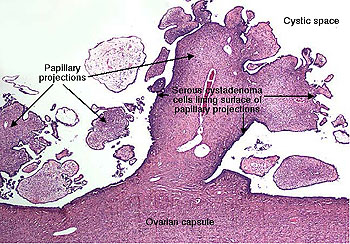 Boarderline serous tumors
low malignant potential tumors 
typically a unilocular cyst  with some solid areas  and papillary excresences 
epithelial lining is more complex with cell stratification , tufting and mild to moderate cellular atypia
Stromal invasion not seen
a small percentage may recur after surgical excision
Serous ovarian carcinoma
Serous ovarian carcinoma is divided into two major groups: 
    (1) low-grade (well-differentiated) carcinoma 
    (2) high-grade (moderately to poorly differentiated) carcinoma. 
This distinction is based on the degree of nuclear atypia
Mutational profile
Low-grade tumors arising in serous borderline tumors have mutations in the KRAS, BRAF, or ERBB2 oncogenes, and usually have wild type TP53 genes.
High-grade tumors have a high frequency of TP53 mutations
Almost all ovarian carcinomas arising in women with BRCA1 or BRCA2 mutations are high-grade serous carcinomas with TP53 mutations
Genomic imbalances are very common and include amplifications of a number of oncogenes (e.g., PIK3CA) and deletions of tumor suppressor genes (e.g., RB)
Grossly tumors are large friable with multiloculated cysts and polypoidal growths

Most commonly present as bilateral masses with widespread peritoneal metastases
Microscopically the tumors show a wide variety of architectural patterns like solid, papillary or nested with slit like spaces with marked nuclear atypia
Destructive stromal invasion is seen
Concentric calcifications (psammoma bodies) characterize serous tumors, but are not specific for neoplasia
Ovarian Carcinoma
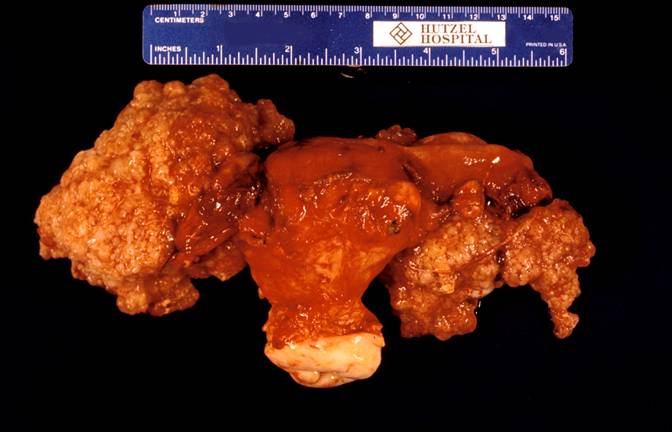 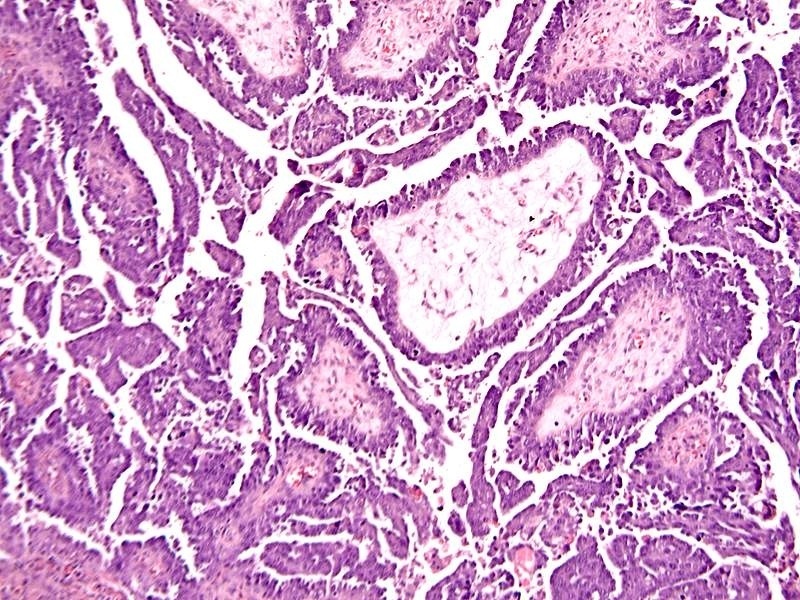 [Speaker Notes: Close up of papillae]
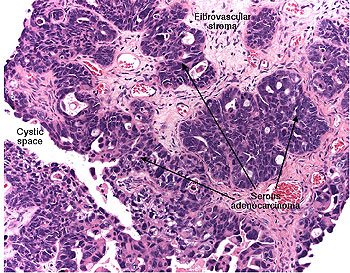 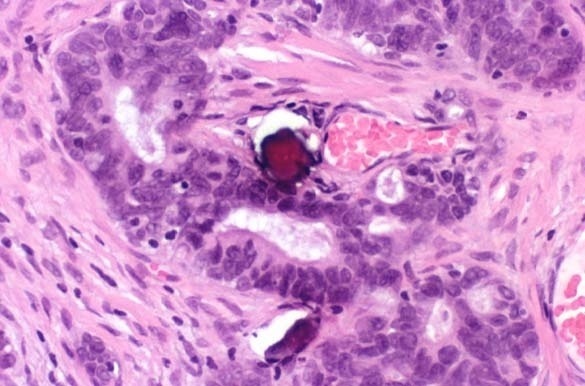 Psammoma bodies
[Speaker Notes: PSAMMOMA bodies]
2. Mucinous Tumors
less common
middle-aged women
80% benign
10% borderline
10% malignant
[Speaker Notes: MA: multilocular, large, cystic masses filled with viscous, gelatinous material]
Pathogenesis
Mutation of the KRAS proto-oncogene is a consistent genetic alteration in mucinous tumors of the ovary, including the benign mucinous cystadenomas (58%), mucinous borderline tumors (75% to 86%), and ovarian mucinous carcinomas (85%)
Mucinous Tumors
Mucinous tumors tend to produce larger cystic masses
They are multiloculated tumors filled with sticky, gelatinous fluid rich in glycoproteins
Cysts lined by tall columnar mucin producing epithelial cells
Microscopically, benign mucinous tumors are characterized by a lining of tall, columnar epithelial cells with apical mucin that lack cilia

Vast majority show intestinal type differentiation with few showing endocervical type
in borderline tumors: complex glandular or papillary architecture, nuclear crowding and atypia with mitoses

in malignant tumors: above criteria but more pronounced and stromal invasion and necrosis
Pseudomyxoma peritonei- a clinical condition marked by extensive mucinous ascitis, Epithelial implants on the peritoneum→adhesions due to mucin-
If extensive, intestinal obstruction and death
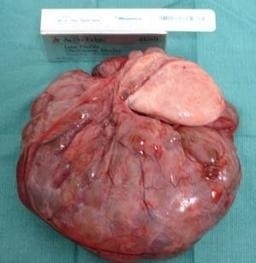 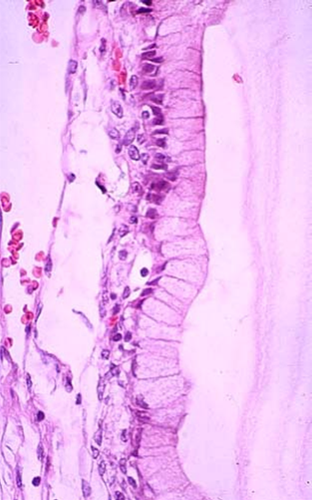 MUCINOUS, BENIGN
[Speaker Notes: The HUGEST tumors ever reported in human beings (50-100 lbs.?) are frequently benign mucinous ovarian tumors.]
borderline mucinous tumor
Mucinous tumor- borderline
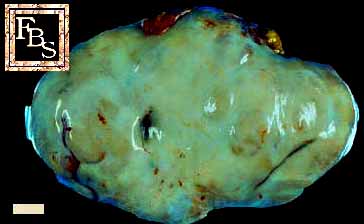 Mucinous cystadenocarcinoma
3. Endometrioid Tumors
Mostly malignant (carcinoma)
15-30% of the cases with synchronous endometrioid adenocarcinoma
May coexist with endometriosis
Molecular changes are similar to endometrial endometroid carcinoma
MA: -size ranges from 2 to 30 cm
           -majority are solid with necrotic areas
           -some may show solid and cystic areas both
           -may be bilateral
MI: glandular structures resembling endometrial glands
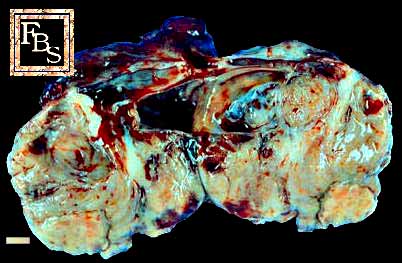 4. Clear cell tumors
Benign and borderline tumors are rare
MA: cystic mass
MI: large hobnail cells with clear cytoplasm and high nuclear grade 
Occur in association with endometriosis and endometrioid carcinoma
5. Brenner Tumor
Mostly benign and relatively uncommon
MA: Predominantly solid and rarely cystic, vary in size- upto 20 to 30 cm
    90% unilateral
MI: nests of bland transitional epithelial cells within a fibrous stroma
occasionally occuring with mucinous cystadenomas
Sex Cord-Stromal Tumors
Granulosa cell tumors 
Fibromas 
Fibrothecomas 
Thecomas 
Sertoli-Leydig cell tumors 
Steroid (lipid) cell tumors
Granulosa cell tumor
At any age, typically post-menopausal patients
Accounts for 5 % of all ovarian neoplasms
Feminizing tumors as it produce estrogen
Potentially malignant- The likelihood of malignant behavior (recurrence, extension) ranges from 5% to 25%
Adult granulosa cell tumor(95%)

Macroscopically 
  -usually unilateral, vary from microscopic foci to large solid solid  and cystic areas

   -hormonally active tumors show  yellow coloration due to intracellular lipids
Microscopically
   
   -Small, cuboidal to polygonal cells growing in anastomosing cords, sheets, or strands
    -tumor cells show “coffee-bean” like nuclei, 
    -some cases show microfollicular structure filled with acidophilic material (Call- Exner bodies)
Juvenile granulosa cell tumor
Accounts for about 5% of all granulosa cell tumors
Mean age is 13 yrs
Most prepubertal patients present with sexual precocity due to excessive estrogen production
Gross description

Usually unilateral, up to 12 cm
Multiloculated, cystic and solid tumor with yellow-white solid areas
May have hemorrhage and necrosis
Microscopically 
Diffuse or macrofollicular patterns with microcysts containing eosinophilic secretions

Tumor cells have scant cytoplasm, round / oval hyperchromatic nuclei with small nucleoli, irregular nuclear contours,  rare nuclear grooves and high mitotic rate
Granulosa cell tumor
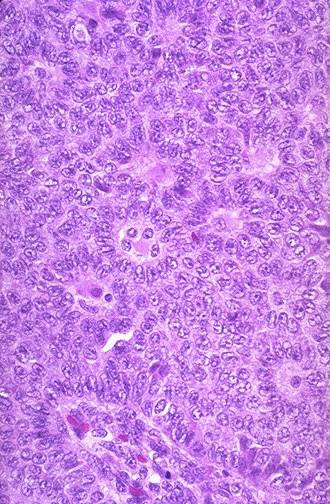 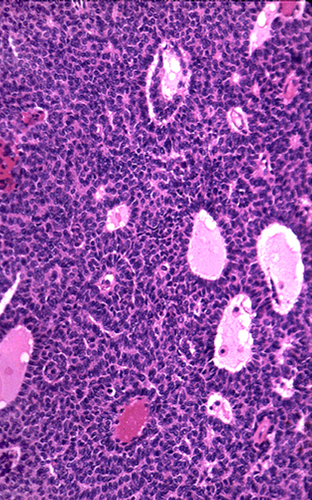 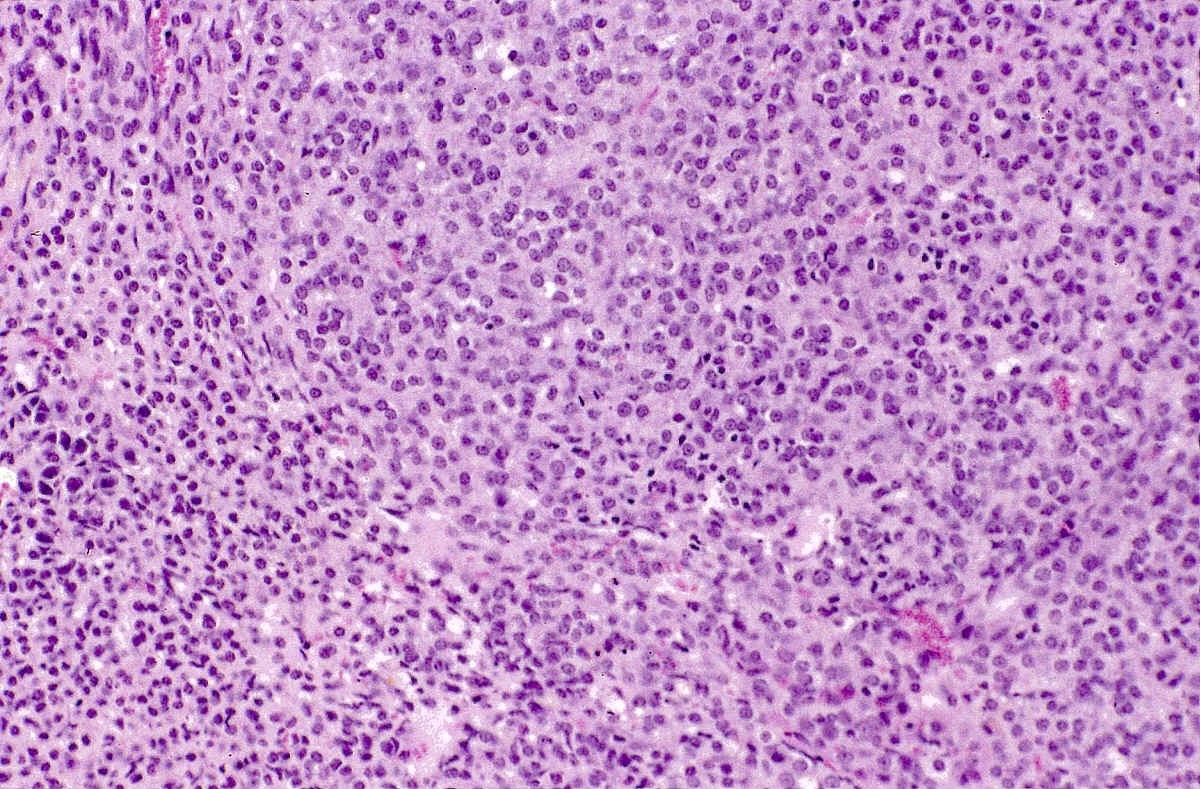 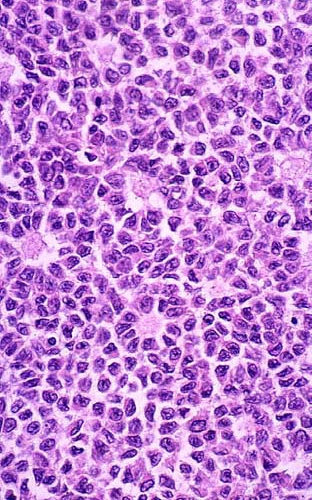 CALL-EXNER
BODIES
[Speaker Notes: Call-Exner bodies are virtually diagnostic of granulosa cell tumors.
Q: Do they remind you of “rosettes”?  Ans: YES]
Fibroma, Thecoma and Fibrothecomas
They are unilateral in about 90% of cases
usually solid, spherical or slightly lobulated, encapsulated, hard, gray-white masses 
covered by glistening, intact ovarian serosa
Fibroma: composed of fibroblasts and hormonally inactive
Thecoma: plump spindle cells with lipid droplets. Rare but hormonally active
Fibrothecomas: admixture of the two.
Clinically present as a pelvic mass accompanied by pain and two decidedly curious associations.
 The first is ascites and uncommonly there is also a hydrothorax, usually only on the right side. 
This combination of findings (ovarian tumor, hydrothorax, and ascites) is designated Meigs syndrome
The second association is with the basal cell nevus syndrome charecterized by 
Development of more than 2 basal cell carcinomas before the age of 20
Cysts in jaw & Calcification of the falx cerebri
Pits in the palms and soles of the feet
Macrocephaly (enlarged head size) 
Rib or vertebral abnormalities
Sertoli-Leydig cell tumors
Uncommon, all age groups, peak 2nd to 3rd decade
Masculinization
Recapitulating the structure of the testis at various stages of development
Gross : unilateral, solid, grey to golden brown
Micro: tubules with sertoli cells with Leydig cells in the stroma
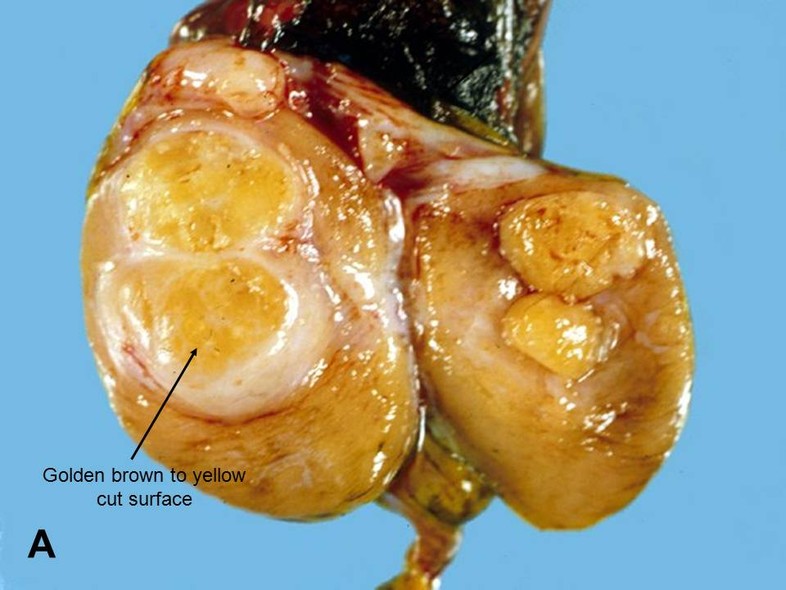 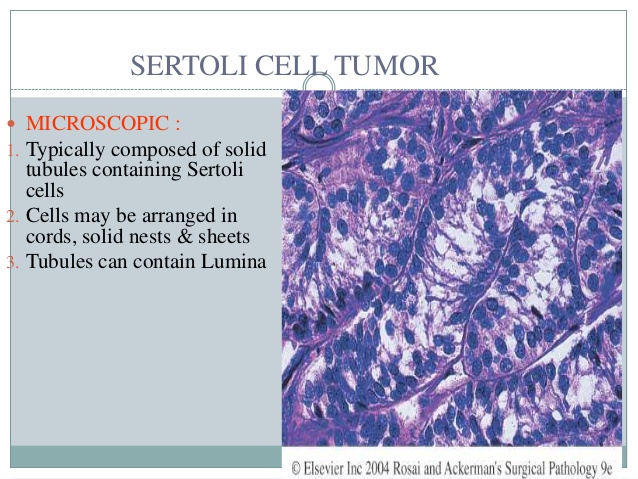 Others
Lipid cell tumor-  
    -Rare tumor 
    -Up to 45 cm, solid, well-circumscribed, yellow-   orange to red-brown. 
    -Sometimes bilateral 
    -Associated with androgenic changes in 56-77%
Hilus cell tumors (pure Leydig cell tumors) 
    -These rare, unilateral and comprised of large lipid-laden Leydig cells with distinct borders and characteristic cytoplasmic structures called Reinke crystalloids. 
    -Women with hilus cell tumors usually present with evidence of masculinization as the tumor produce predominantly testosterone
Gynandroblastoma
Mixture of granulosa theca cells and Sertoli- leydig cells
Gonadoblastoma
Combination of germ cells and sex-cord stromal cells
In sexually abnormal individuals
To be continued….
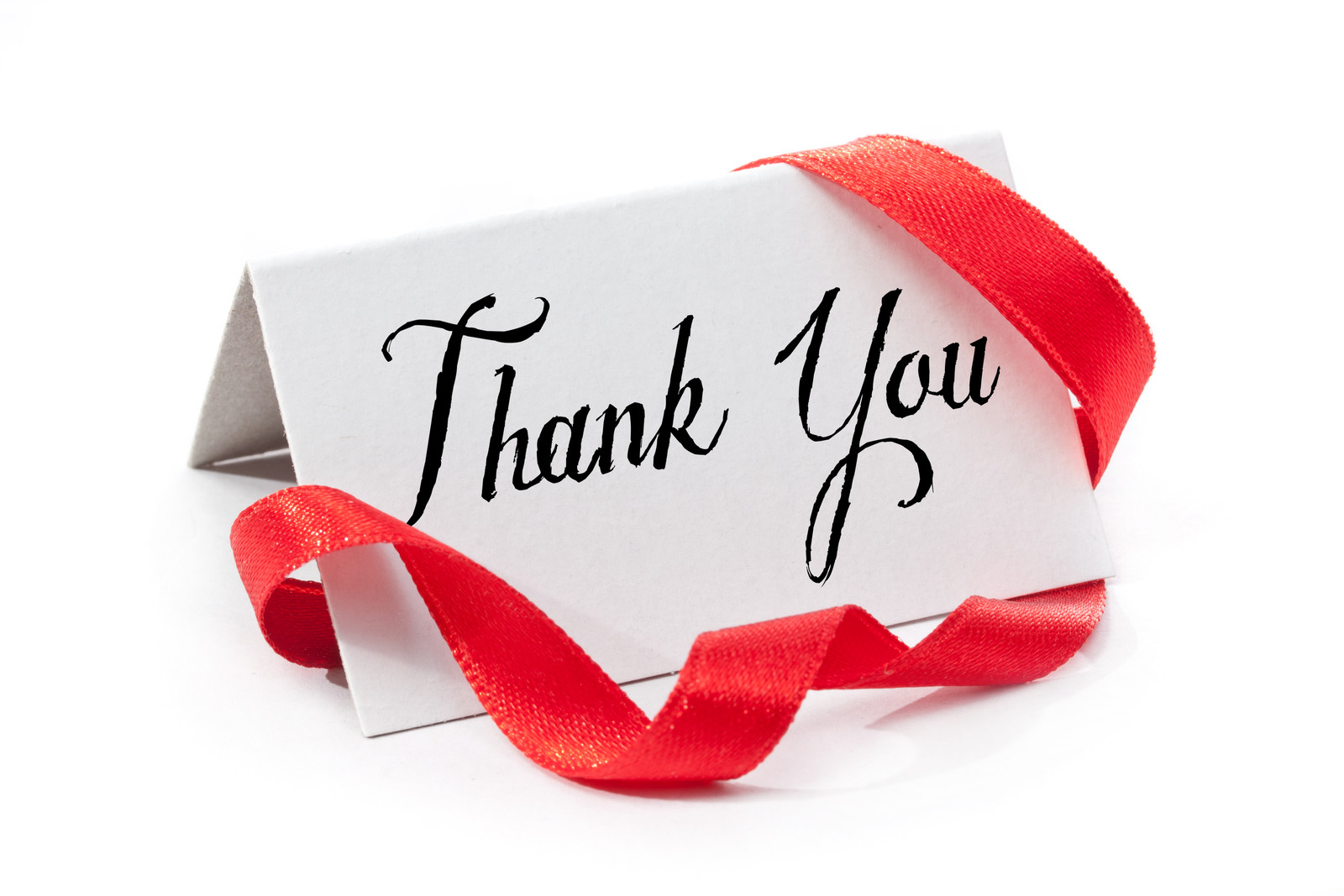